Diario
Diario
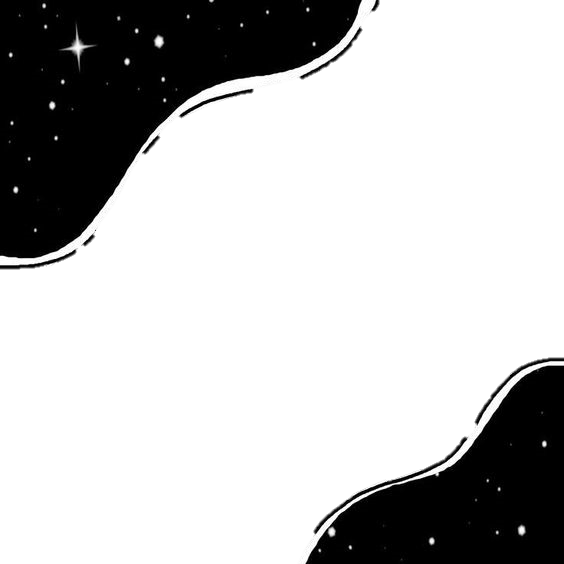 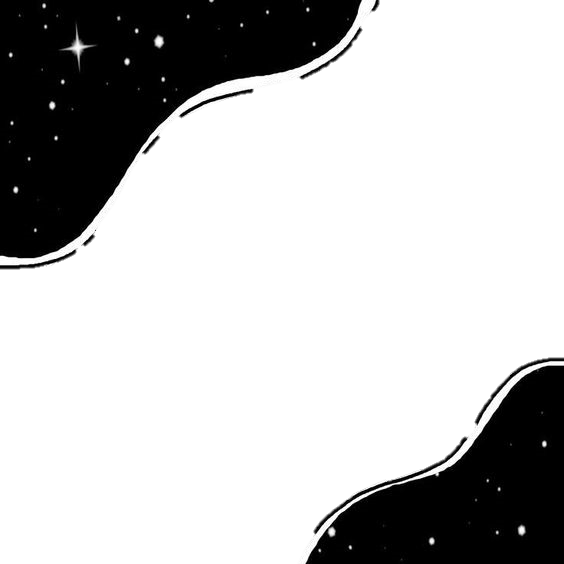 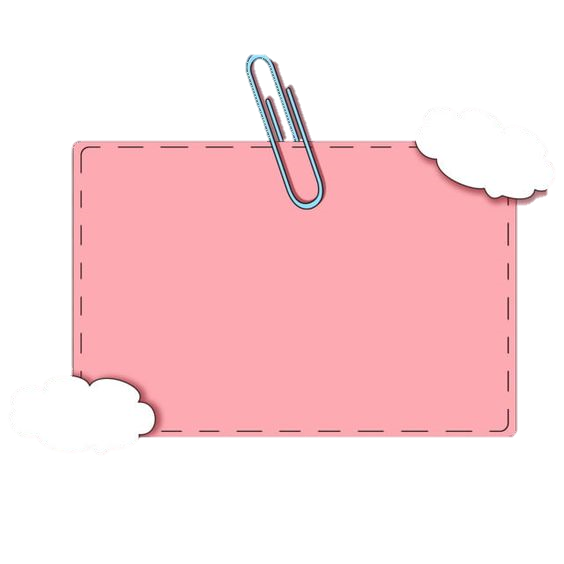 27 de mayo de 2021
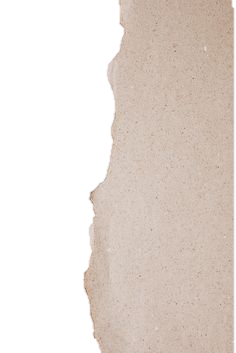 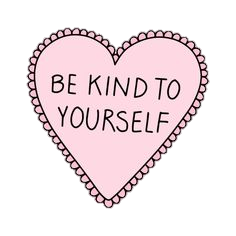 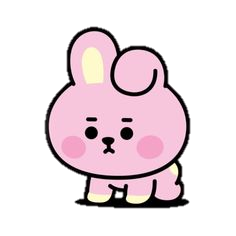 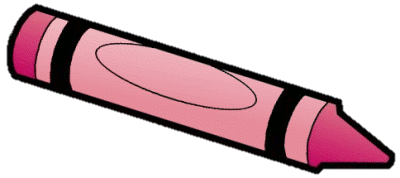 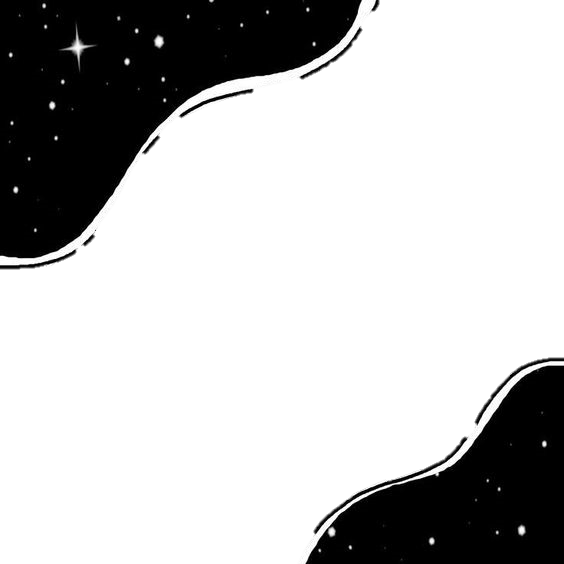 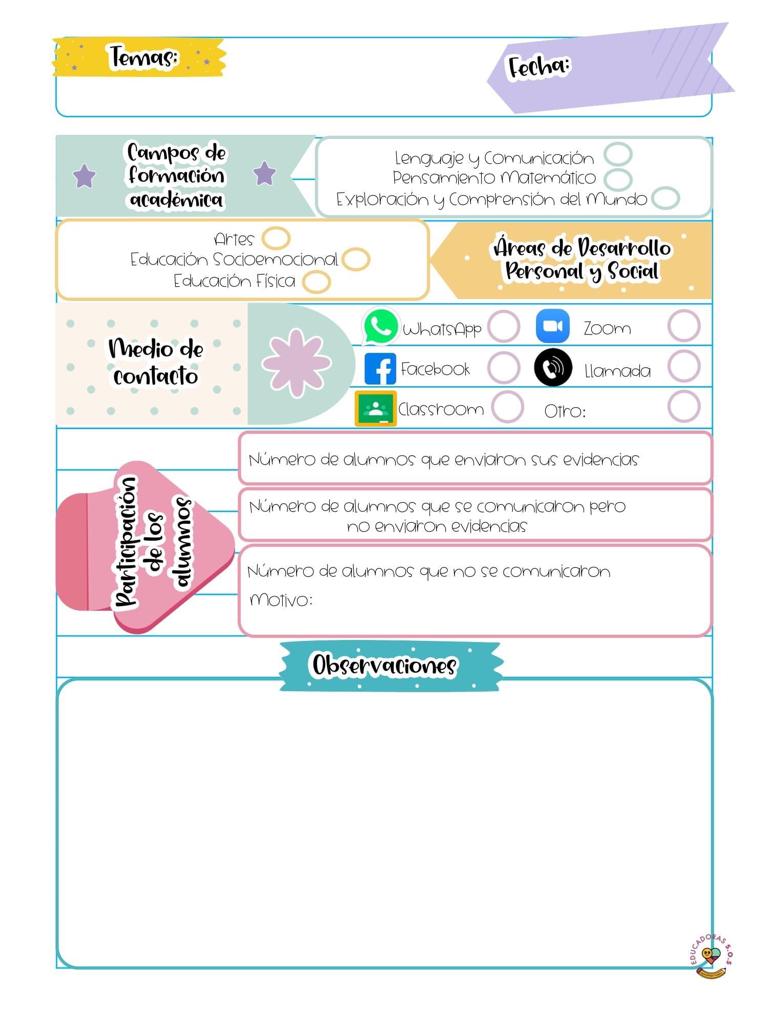 27/05/2021
El día de hoy se reforzó el aprendizaje de Lenguaje y comunicación: Interpreta instructivos, cartas, recados y señalamientos.  No hubo conexión pero se pidió que vieran un video sobre señalamientos para reforzar lo aprendido durante la semana y trabajarlo el día viernes.